Формирование у младших школьников основ естественнонаучной грамотности
Что понимается под термином «естественнонаучная грамотность»? 
▪ Какими компетентностями должен обладать естественнонаучно грамотный человек? 
▪ С помощью чего оценивается естественнонаучная грамотность? В чем особенность заданий? 
▪ Из чего состоит естественнонаучная грамотность младшего школьника?
 ▪ Как формировать каждую составляющую естественнонаучной грамотности младшего школьника в контексте обновленного ФГОС НОО? 
▪ Переориентирование учебного процесса на эффективное овладение естественнонаучной функциональной грамотностью в контексте обновленного ФГОС НОО.
Что такое естественнонаучная грамотность?
Естественнонаучная грамотность - способность человека занимать активную гражданскую позицию по вопросам, связанным с естественными науками, и его готовность интересоваться естественнонаучными идеями
В чём особенность заданий по оценке компетенций?
1 компетенция. Научное объяснение явлений.
2 компетенция. Понимать основные особенности естественнонаучного исследования.
3 компетенция. Интерпретировать данные и использовать научные доказательства для получения выводов.
Научное объяснение явлений.
Понимание основных особенностей естественнонаучного исследования
Распознавать и формулировать цель данного исследования
Кратко сформулировать или оценить идею. Описать основные этапы исследования
Интерпретация  данных и использование научных доказательств для получения выводов.
Преобразовывать одну форму представления информации в другую;
Анализировать , интерпретировать данные  и делать соответствующие выводы;
Распознавать допущения, доказательства и рассуждения в научных статьях;
группы методов помогут учителю формировать естественнонаучную грамотность у младшего школьника?
Наглядные. 
Практические. 
Словесные. 
Игровые. 
наблюдения, опыт, мини-исследование, лабораторная работа.
Наглядные
Наблюдения на экскурсии
Самостоятельная практическая деятельность
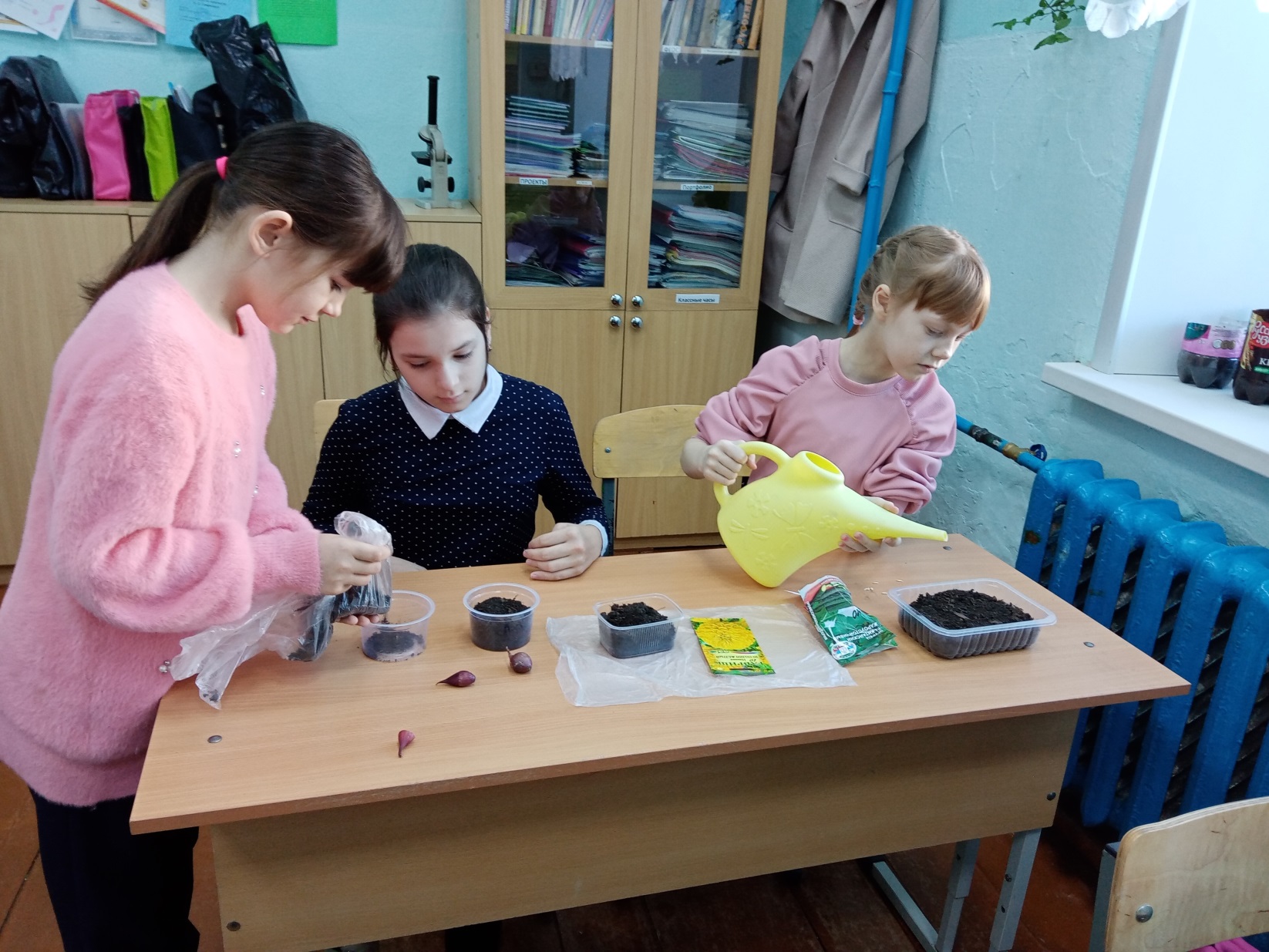 Мини - исследования
Из чего состоит естественнонаучная грамотность младшего школьника?
Готовность осваивать и использовать знания о природе;
Осознание ценности и значения научных знаний о природе;
Овладение методами познавательных природных явлений 
Способность к рефлексивным действиям;
Готовность осваивать и использовать знания о природе;
Наблюдение за зимующими птицами
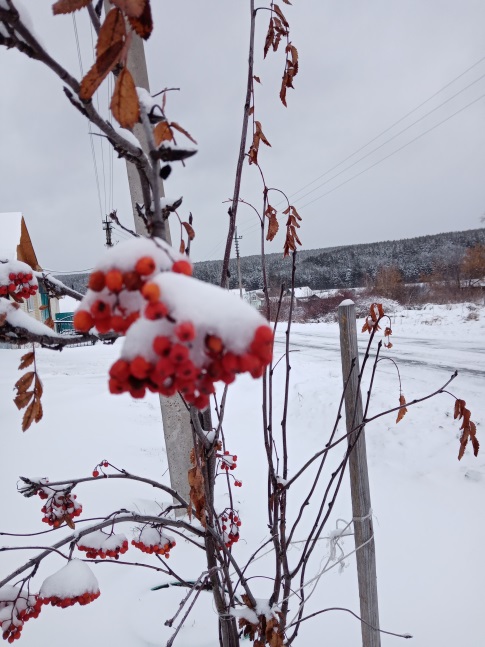 Осознание ценности и значения научных знаний о природе;
Темы, которые лежат в основе формирования данной составляющей функциональной грамотности
Полезные ископаемые, их значение в хозяйстве человека, бережное отношение людей к полезным ископаемым. 
Почва, её состав, значение для живой природы и хозяйственной жизни человека. 
Роль растений в природе и жизни людей, бережное отношение человека к растениям. 
Роль животных в природе и жизни людей, бережное отношение человека к животным. 
Вода и Водоёмы (использование рек и водоёмов человеком) 
Природные зоны России
Овладение методами познавательных природных явлений
Способность к рефлексивным действиям
рефлексия — это «мыслительный (рациональный) процесс, направленный на анализ, понимание, осознание себя: собственных действий, поведения, речи, опыта, чувств, состояний способностей, характера, отношений…
Три показателя развивающейся рефлексивной  способности младших школьников
-проявление гражданской позиции при оценке фактов негативного отношения человека к природе;
 - осуществление экологически ценного поведения в природе, 
-участие в деятельности по ее охране и защите.
Чем опыт отличается от эксперимента?
Опыт 
 констатирует свойство объекта и носит демонстрационный характер. 
в опыте отсутствует прямое воздействие исследователя на изучаемый объект.
эксперимент
 ученый вмешивается в процесс протекания явления с целью проверить гипотезу, убедиться в ее истинности или ложности.
Все действия исследователя преднамеренны и направлены на проверку гипотезы.
Проект «Размножение растений»
Проект «Размножение растений»
педтехнологии
•	Информационно-коммуникационная технология;
•	Технология критического мышления;
•	Технология проектного обучения;
•	Кейс-технология;
•	Технология-интегрированного обучения;
•	Технологии уровневой дифференциации;
•	Педагогика сотрудничества
Практикум по естественнонаучной функциональной грамотности
Встанем на место ребенка, рассмотрим одни из главных компетенций естественнонаучной грамотности:
• объяснять 
• исследовать 
• анализировать